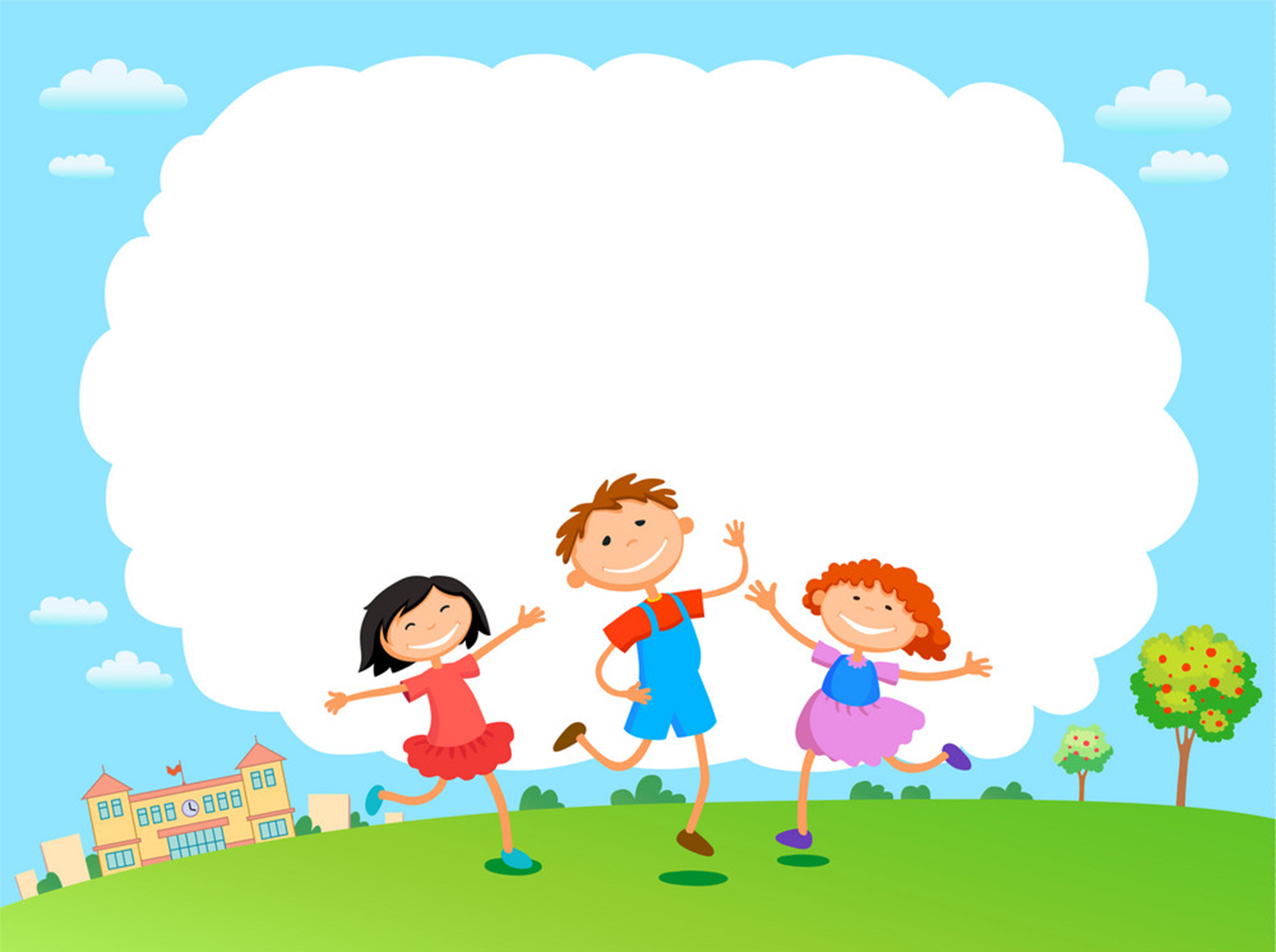 Lịch sử
KIỂM TRA 
CUỐI HỌC KÌ I
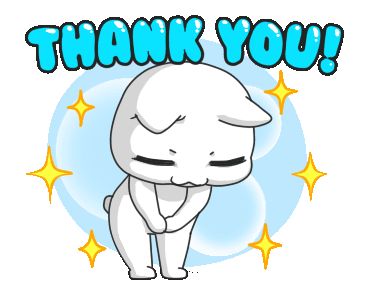